Breakout session aim: generation of a 1-slide summary
GUIDELINES + SURVEY
DEFINITIONS
Education campaign
GUIDELINES + SURVEY
VER&VAL + IOP GUIDELINES
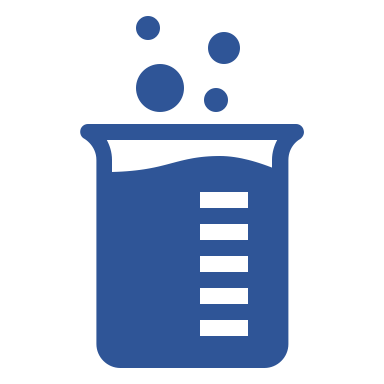 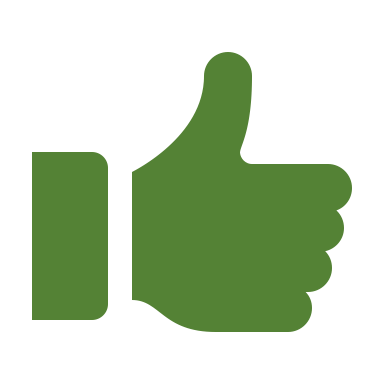 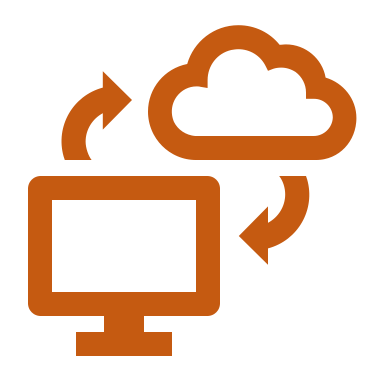 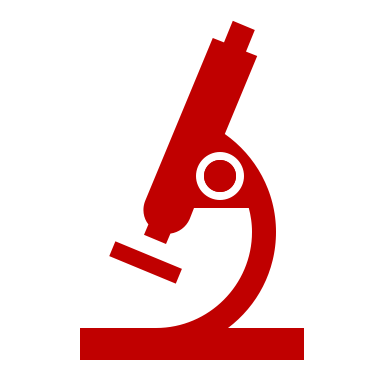 D
C
B
A
Pre-analytics
Amanda Lowe
Slide scanning
Scott Blakely
Truthing data sets
Sarah Dudgeon Hetal Marble
Continuous learning
Esther Abels
STANDARD DATABASE
TOOLKIT WITH ROI CALC
WHITE PAPER AI CATEGORIES
BEST PRACTICES guide+covrg
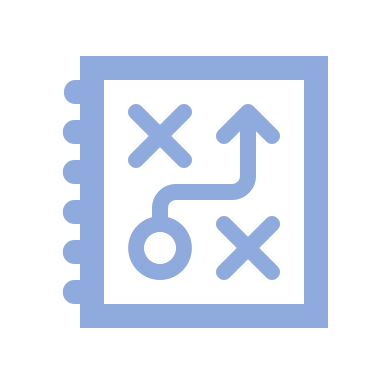 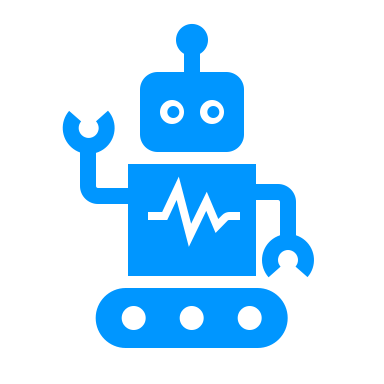 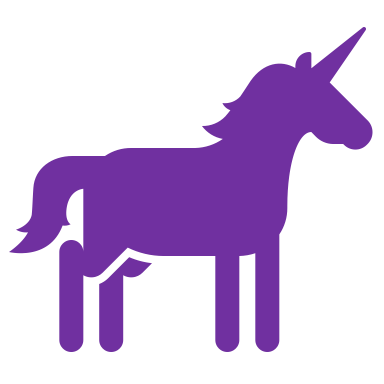 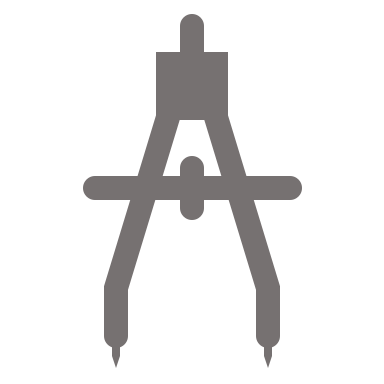 G
H
F
E
Practical use cases
Matthew Hanna
ML/AI – Model creation
Ashish Sharma
Payor strategies
Joe Lennerz
Data standardization
Markus Herrmann Mike Isaacs